Les Gratte-ciel
1. Les gratte-ciel: Plan et objectifs
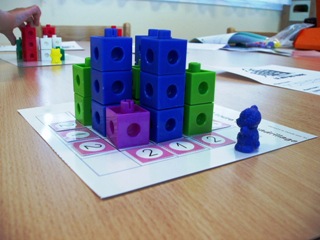 Vivre une situation et l’analyser
Objectifs
Contexte
But du jeu et règles. 1ère mise en situation: Familiarisation avec le jeu.
2ème mise en situation: recherche grille 4x4 et 5x5.
Mise en commun, structuration.
Lien avec la pratique professionnelle.
Eléments de différenciation.
Connaître le jeu.
Connaître les stratégies de jeu pour une résolution efficace.
Evoquer les objectifs d’apprentissage.
Anticiper sur les difficultés et envisager des pistes de différenciation avec leurs avantages et leurs limites.
Faire le lien avec les atouts dans la démarche exposée par T Dias+les programmes
Le jeu des gratte-ciel
Grille 1
3x3
But du jeu
Placer tous les immeubles à la bonne place.

Règles ou principes du jeu
La grille représente un pâté d’immeuble.
Les immeubles d’une même rangée (ligne ou colonne) sont tous différents.
A l’extérieur de la grille se trouvent des indices. Ils indiquent le nombre d’immeubles visibles sur la rangée correspondante par un observateur situé à cet endroit (sans tenir compte de problèmes de perspective).
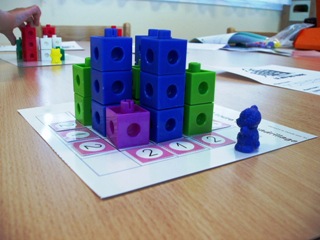 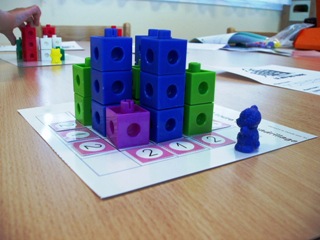 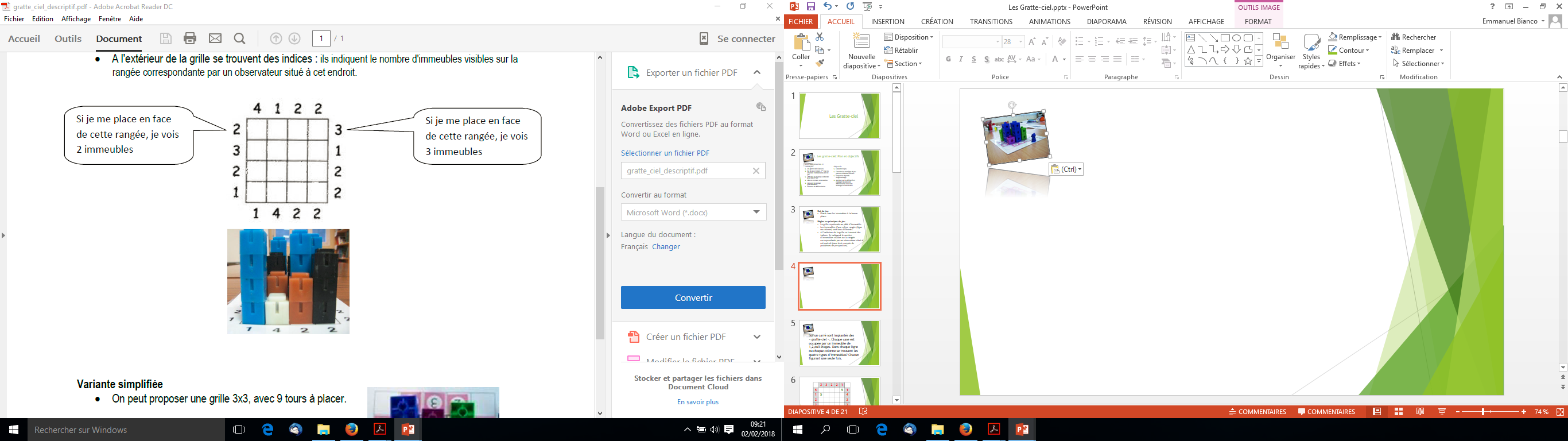 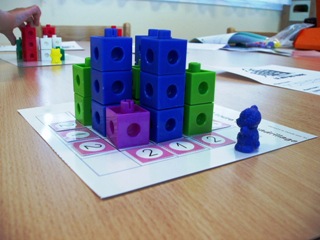 Sur un carré sont implantés des « gratte-ciel ». Chaque case est occupée par un immeuble de 1,2,ou3 étages. Dans chaque ligne ou chaque colonne se trouvent les quatre types d’immeubles? Chacun figurant une seule fois.
Le jeu des gratte-ciel
Grille 1
4x4
Le jeu des gratte-ciel
Grille 1
5x5
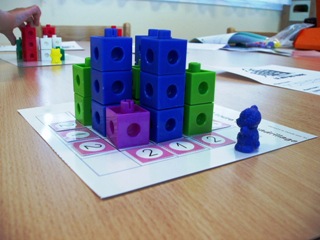 Quelles stratégies?Quel bénéfice pour l’apprenant? pour l’enseignant?
Stratégies attendues
Stratégies observées
Placer les grandes tours en premier
Placer les tours dans les colonnes qui correspondent à un grand nombre de vues.
Faire toutes les hypothèses dans la grille (à l’écrit), en tenant compte des tours déjà placées (si dans cette ligne il y a… alors , je peux écrire…)
Vérifier une hypothèse après l’autre (si… alors…)
Voir productions
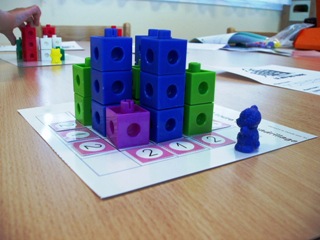 Atout 1(conférence T. Dias)
Part d’inconnu dans l’activité
Demande de l’anticipation
Demande de décomposer la tâche pour la rendre accessible sans la dénaturer.
Implique une résistance dans la tâche.
Manipuler: intérêt et limites.
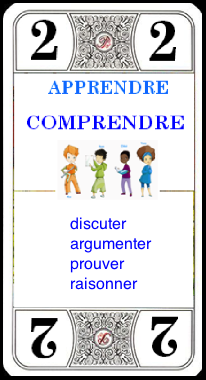 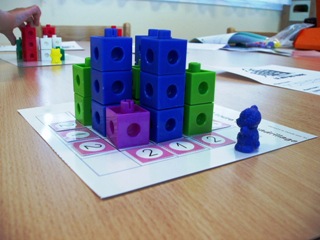 Atout 2(conférence T. Dias)
Construction d’une compétence, d’une connaissance
Part d’inconnu dans les productions et les stratégies
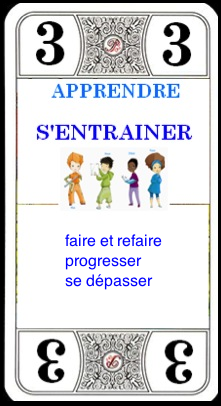 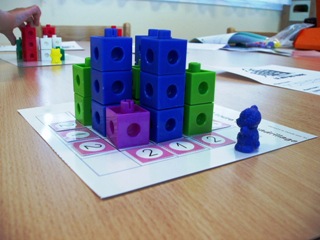 Atout 3 (conférence T. Dias)
Programmes 2015
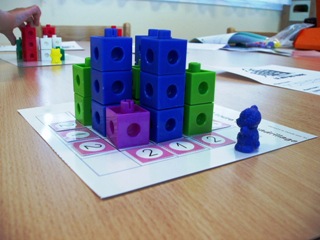 On veille aussi à proposer aux élèves des problèmes pour apprendre à chercher qui ne soient pas directement reliés à la notion en cours d'étude, qui ne comportent pas forcément une seule solution, qui ne se résolvent pas uniquement avec une ou plusieurs opérations mais par un raisonnement et des recherches par tâtonnements.
Programmes 2015
Chercher
Prélever et organiser les informations nécessaires à la résolution de problèmes à partir de supports variés: textes, tableaux, diagrammes, graphiques, dessins, schémas, etc.
S'engager dans une démarche, observer, questionner, manipuler, expérimenter, émettre des hypothèses, en mobilisant des outils ou des procédures mathématiques déjà rencontrées, en élaborant un raisonnement adapté à une situation nouvelle.
Tester, essayer plusieurs pistes de résolution.
Communiquer
Expliquer sa démarche ou son raisonnement, comprendre les explications d'un autre et argumenter dans l'échange.
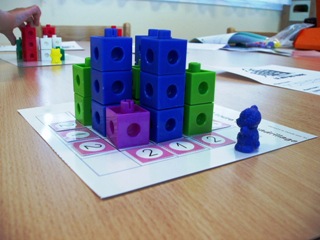 Raisonner
Résoudre des problèmes nécessitant l'organisation de données multiples ou la construction d'une démarche qui combine des étapes de raisonnement.
Modéliser
Utiliser les mathématiques pour résoudre quelques problèmes issus de situations de la vie quotidienne
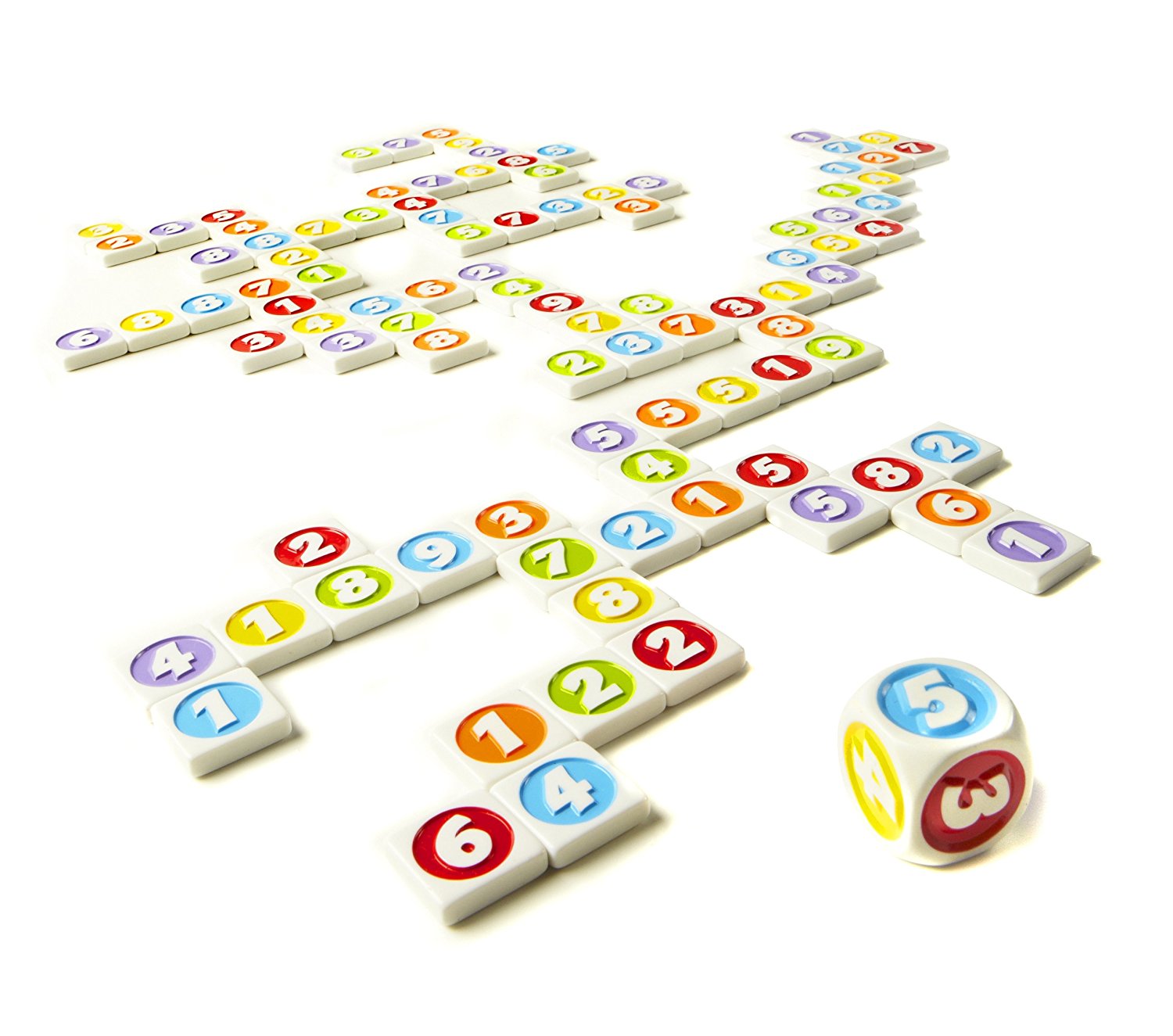 2. Sumoku: Plan et objectifs
Vivre une situation se projeter dans une mise en activité
Objectifs
But du jeu et règles. 1ère mise en situation: Familiarisation avec le jeu.
Anticiper sur les stratégies possible, les difficultés, les aides à envisager.
Proposer une séquence, une/des séances, des pistes d’exploitation en lien avec les 3 atouts.
Connaître le jeu.
Connaître les stratégies de jeu pour une résolution efficace.
Evoquer les objectifs d’apprentissage.
Anticiper sur les difficultés et envisager des pistes de différenciation avec leurs avantages et leurs limites.
Faire le lien avec les atouts dans la démarche exposée par T Dias+les programmes
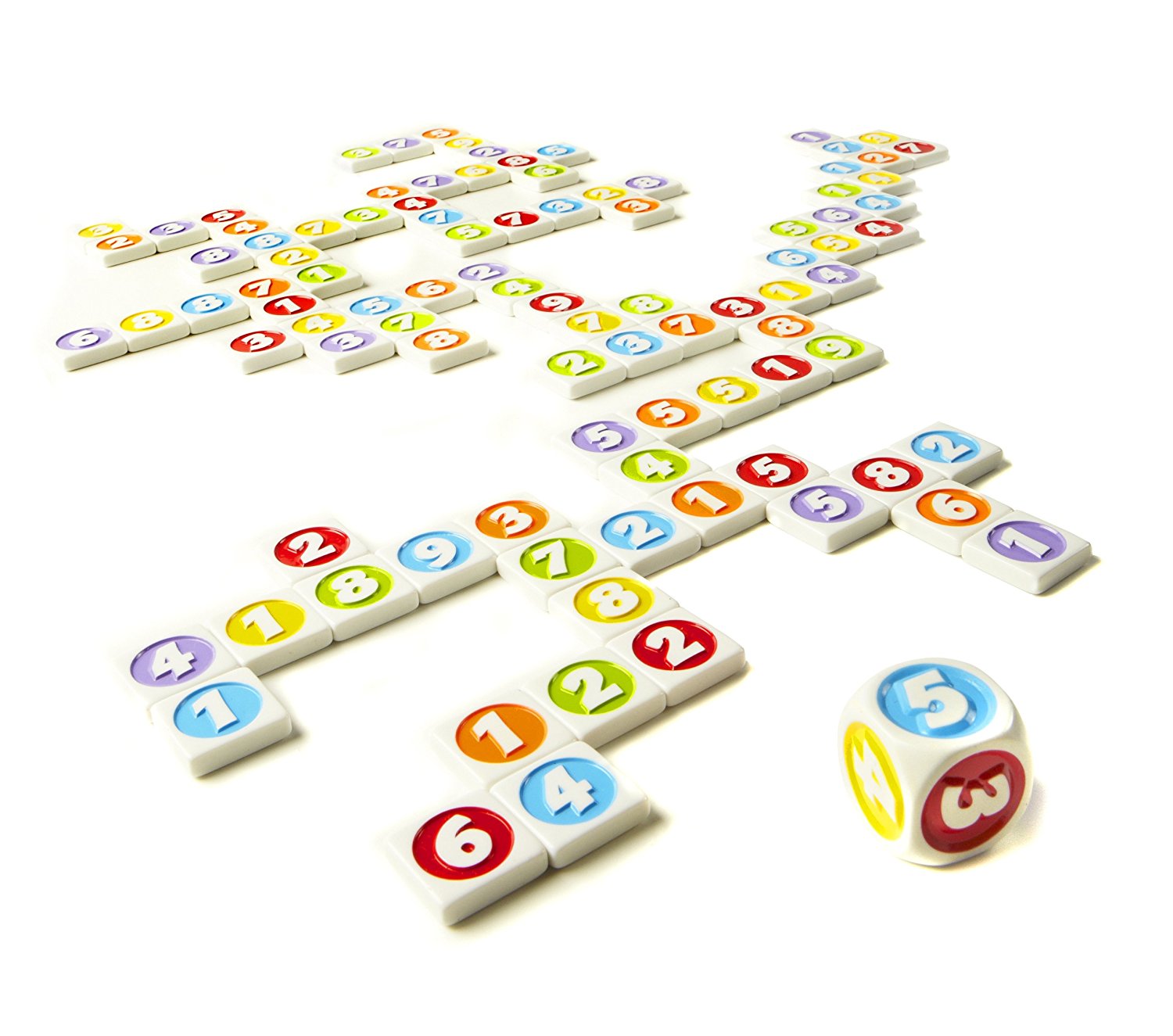 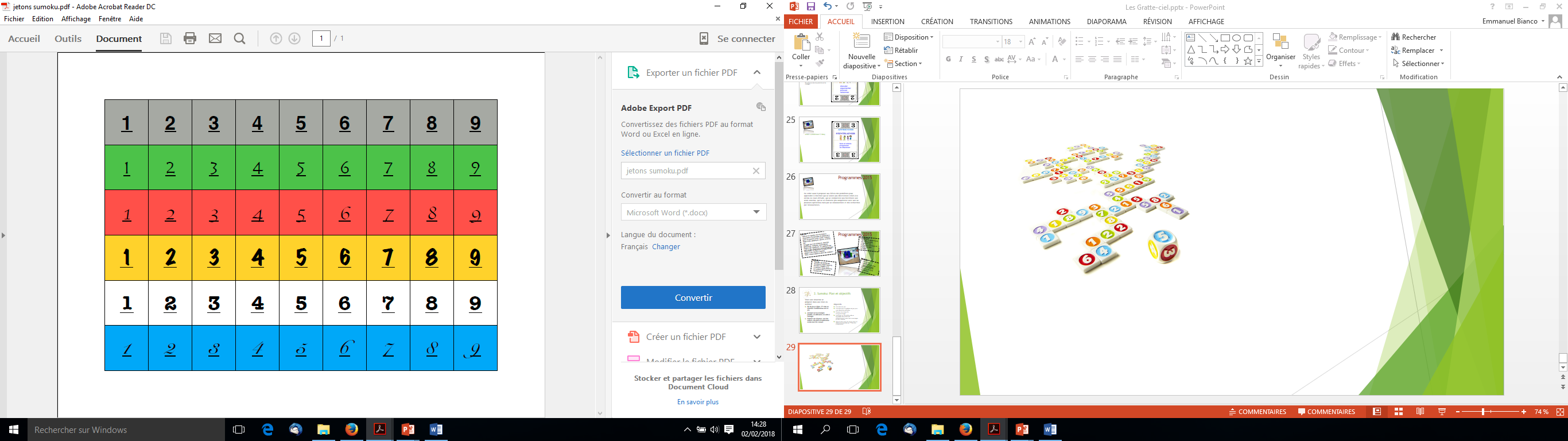 x2
But
Obtenir le plus de points possible

Règle
Je pose les jetons de manière à former un combinaison dont la somme est un multiple du chiffre clef.
Le chiffre clé est celui obtenu en lançant le dé.
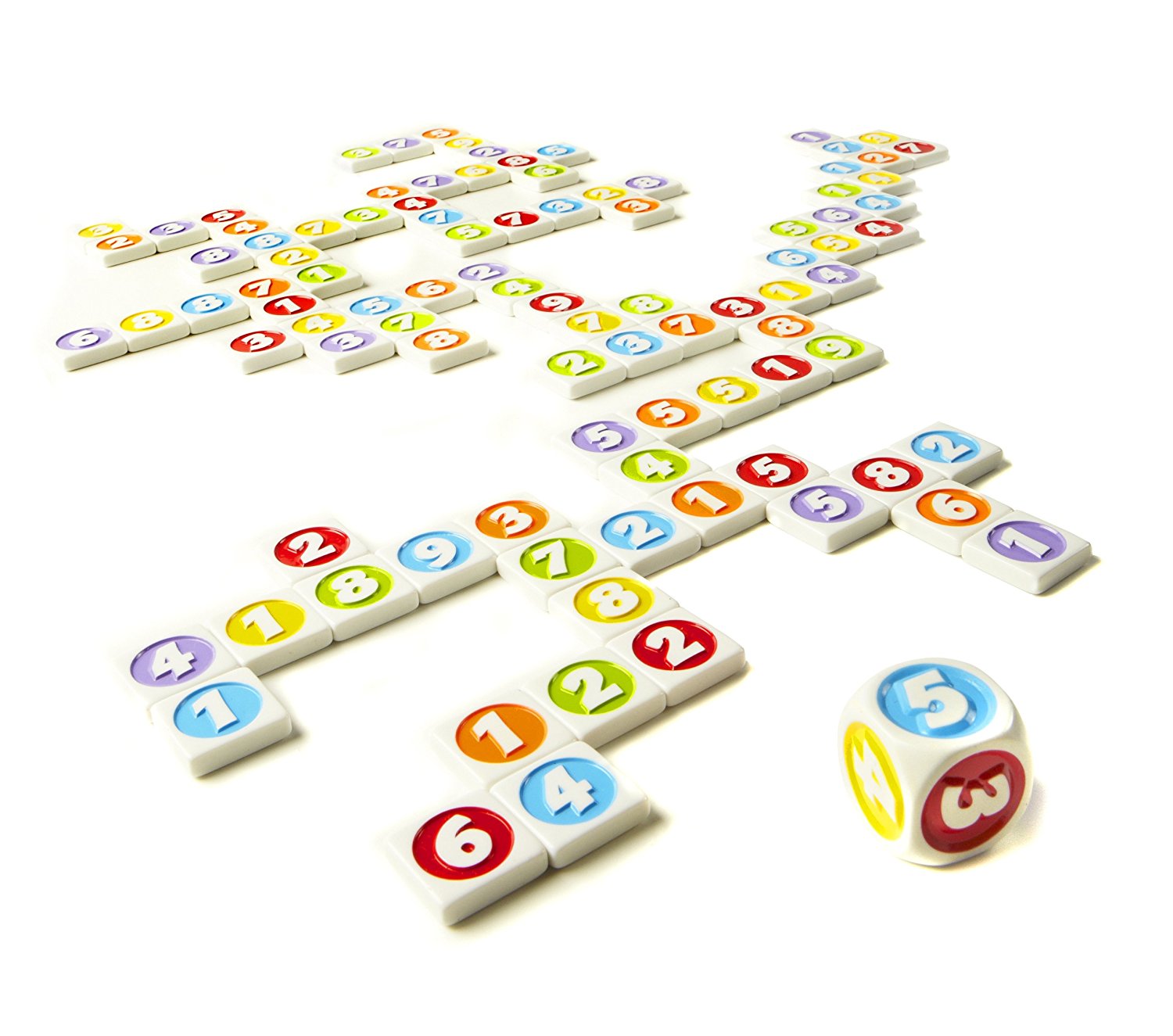 2. Quarto: Plan et objectifs
Vivre une situation se projeter dans une mise en activité
Objectifs
But du jeu et règles. 1ère mise en situation: Familiarisation avec le jeu.
Anticiper sur les stratégies possible, les difficultés, les aides à envisager.
Proposer une séquence, une/des séances, des pistes d’exploitation en lien avec les 3 atouts.
Connaître le jeu.
Connaître les stratégies de jeu pour une résolution efficace.
Evoquer les objectifs d’apprentissage.
Anticiper sur les difficultés et envisager des pistes de différenciation avec leurs avantages et leurs limites.
Faire le lien avec les atouts dans la démarche exposée par T Dias+les programmes
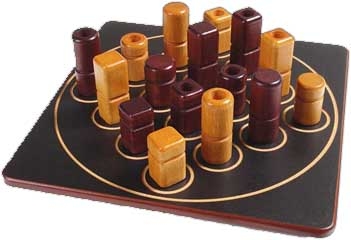 But
Obtenir le plus de pions possible

Règle
Aligner 4 pions avec le même caractère
Donner à l’adversaire le pion qu’il va devoir poser